Figure 1. Vedolizumab measured trough serum concentration by clinical remission status at Week 6 in patients with UC ...
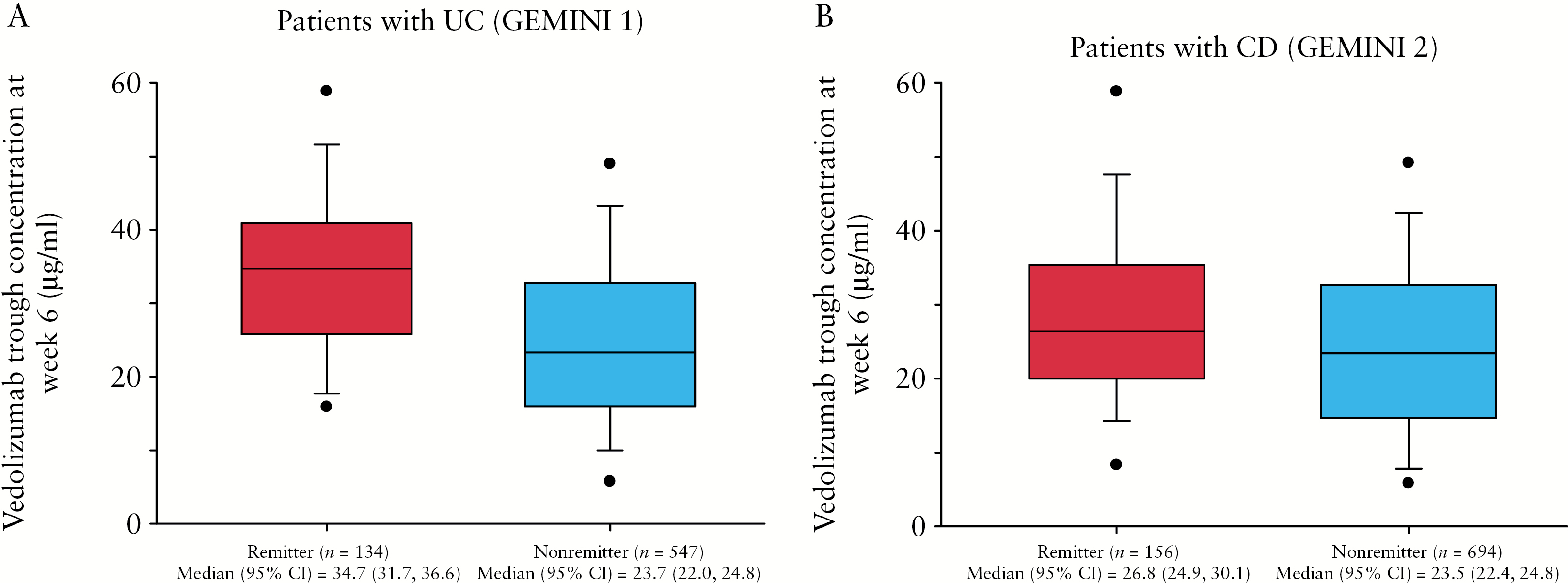 J Crohns Colitis, Volume 11, Issue 8, August 2017, Pages 921–929, https://doi.org/10.1093/ecco-jcc/jjx021
The content of this slide may be subject to copyright: please see the slide notes for details.
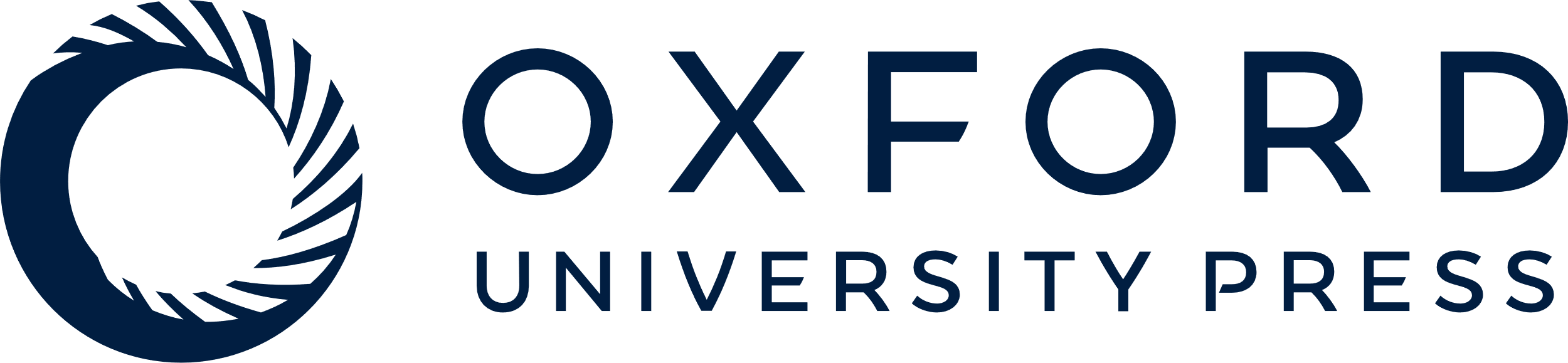 [Speaker Notes: Figure 1. Vedolizumab measured trough serum concentration by clinical remission status at Week 6 in patients with UC [GEMINI 1] and patients with CD [GEMINI 2]. Horizontal lines represent median values; lower and upper boundaries of boxes represent the 25th and 75th percentiles, respectively; whiskers [error bars] represent highest and lowest points within 1.5 × interquartile range; and individual points represent outliers. CD, Crohn’s disease; UC, ulcerative colitis.


Unless provided in the caption above, the following copyright applies to the content of this slide: Copyright © 2017 European Crohn’s and Colitis Organisation (ECCO). Published by Oxford University Press. All rights reserved. For permissions, please email: journals.permissions@oup.com]
Figure 2. Percentage of patients with clinical remission by vedolizumab trough concentration quartile at Week 6 or Week ...
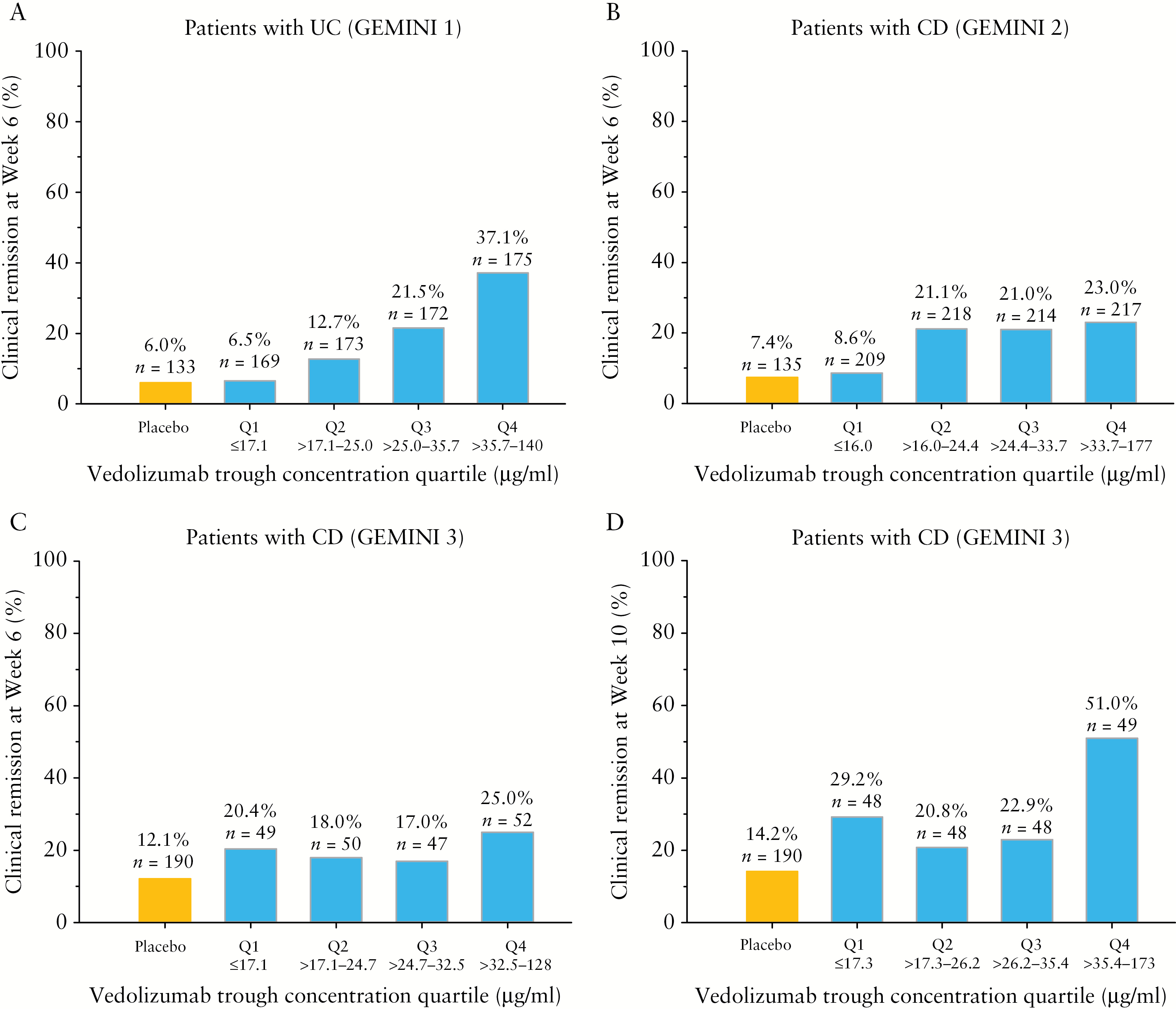 J Crohns Colitis, Volume 11, Issue 8, August 2017, Pages 921–929, https://doi.org/10.1093/ecco-jcc/jjx021
The content of this slide may be subject to copyright: please see the slide notes for details.
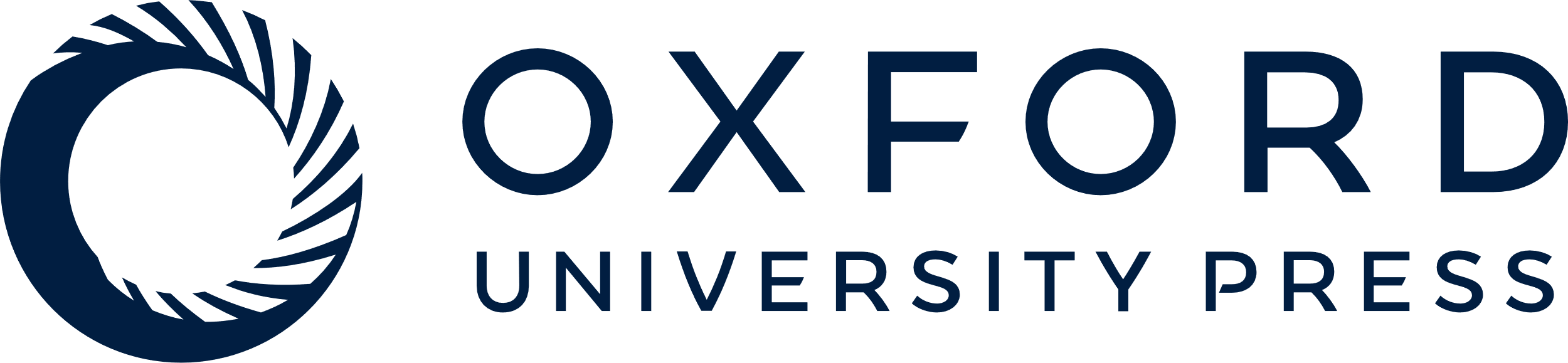 [Speaker Notes: Figure 2. Percentage of patients with clinical remission by vedolizumab trough concentration quartile at Week 6 or Week 10 in patients with UC [GEMINI 1] and patients with CD [GEMINI 2 and GEMINI 3]. Data for placebo-treated patients are shown for reference. CD, Crohn’s disease; Q, quartile; UC, ulcerative colitis.


Unless provided in the caption above, the following copyright applies to the content of this slide: Copyright © 2017 European Crohn’s and Colitis Organisation (ECCO). Published by Oxford University Press. All rights reserved. For permissions, please email: journals.permissions@oup.com]
Figure 3. Fraction of patients with clinical remission at Week 6 versus individual predicted cumulative ...
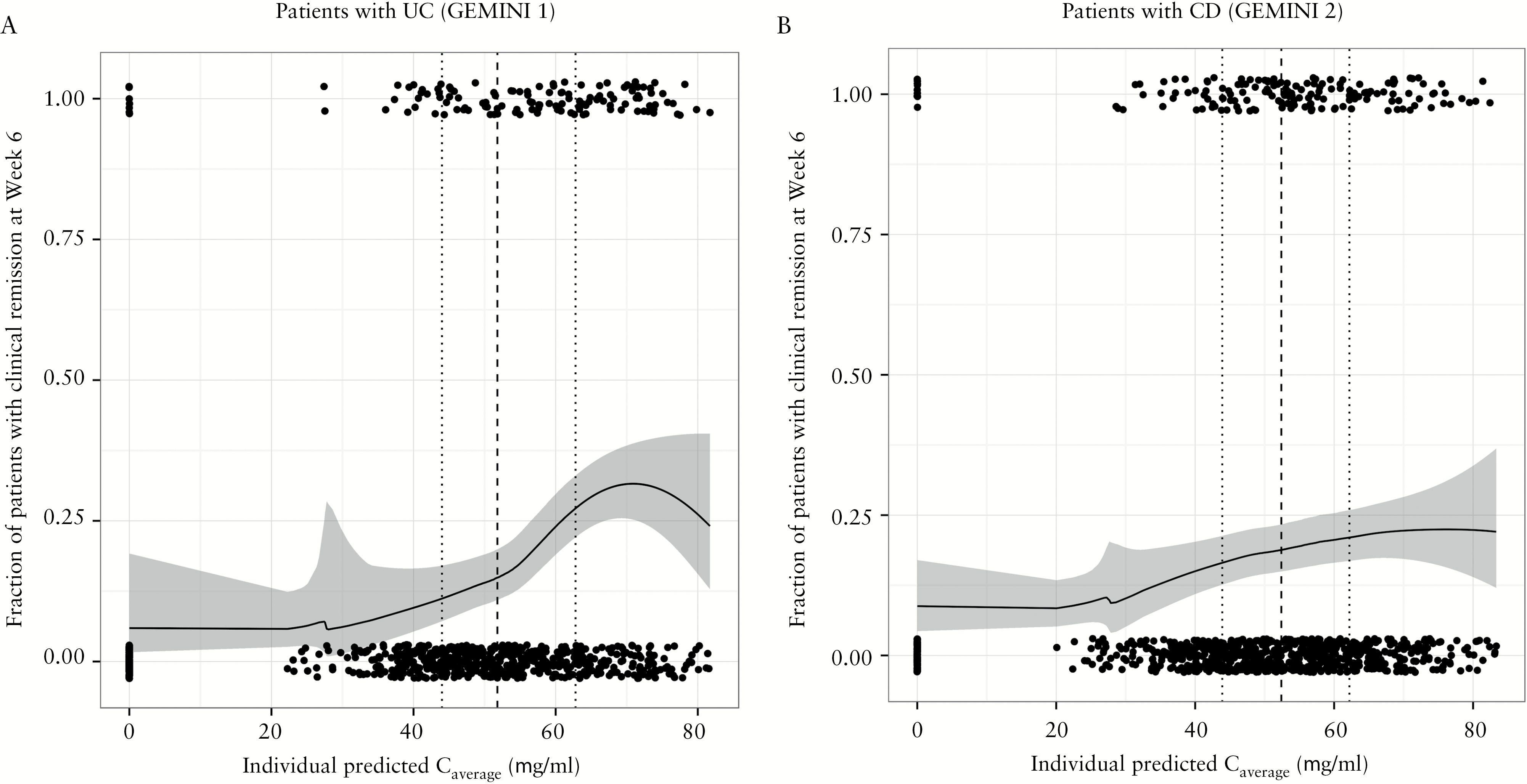 J Crohns Colitis, Volume 11, Issue 8, August 2017, Pages 921–929, https://doi.org/10.1093/ecco-jcc/jjx021
The content of this slide may be subject to copyright: please see the slide notes for details.
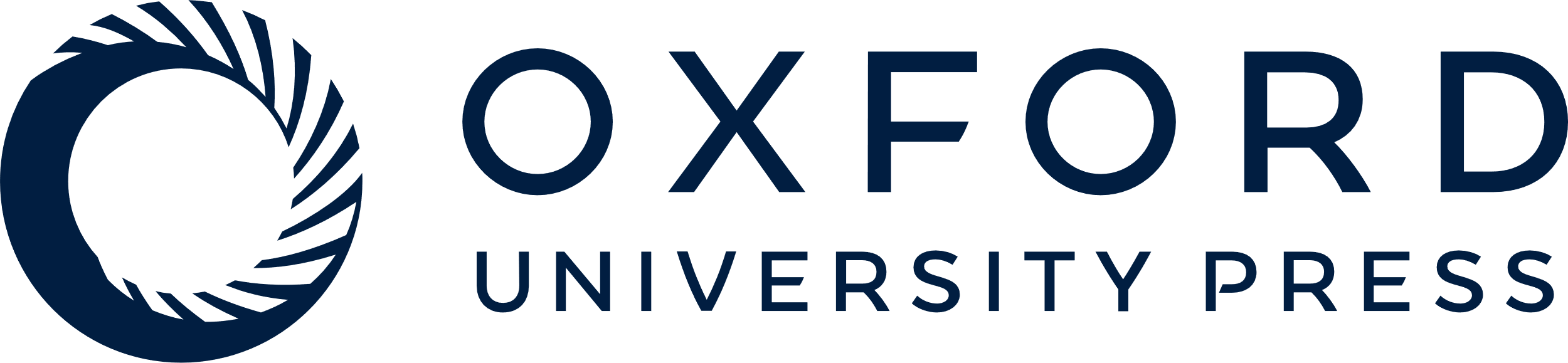 [Speaker Notes: Figure 3. Fraction of patients with clinical remission at Week 6 versus individual predicted cumulative Caverage in patients with UC [GEMINI 1] and patients with CD [GEMINI 2]. The solid lines are local regression smooths; the shaded area represents the 95% CIs; and the vertical dashed lines represent the quartiles of individual predicted cumulative Caverage values. Caverage, average concentration through Week 6. CD, Crohn’s disease; UC, ulcerative colitis; CI, confidence interval.


Unless provided in the caption above, the following copyright applies to the content of this slide: Copyright © 2017 European Crohn’s and Colitis Organisation (ECCO). Published by Oxford University Press. All rights reserved. For permissions, please email: journals.permissions@oup.com]
Figure 5. Model-predicted average exposure–efficacy relationship for clinical remission at Week 6 in patients with CD ...
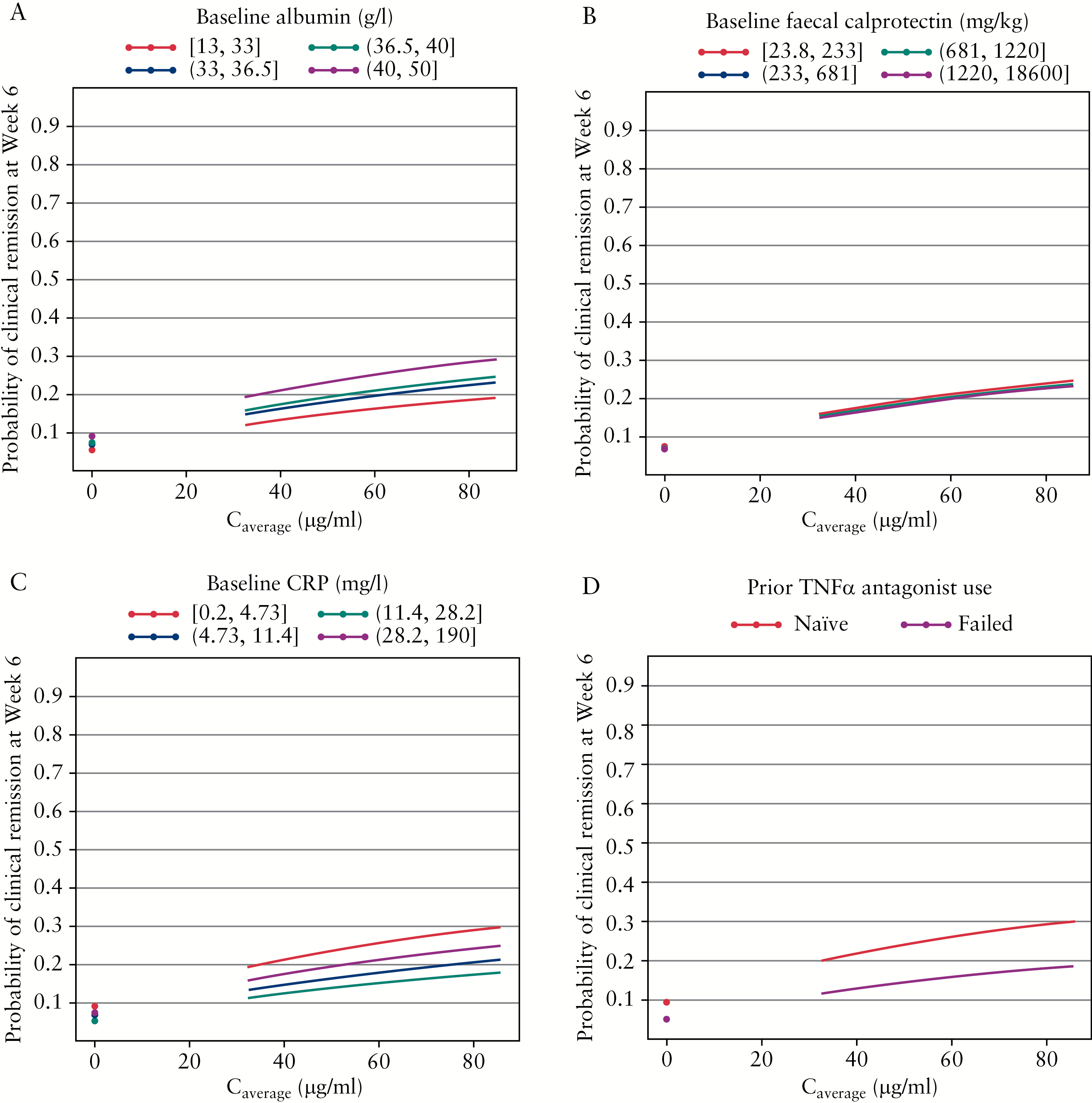 J Crohns Colitis, Volume 11, Issue 8, August 2017, Pages 921–929, https://doi.org/10.1093/ecco-jcc/jjx021
The content of this slide may be subject to copyright: please see the slide notes for details.
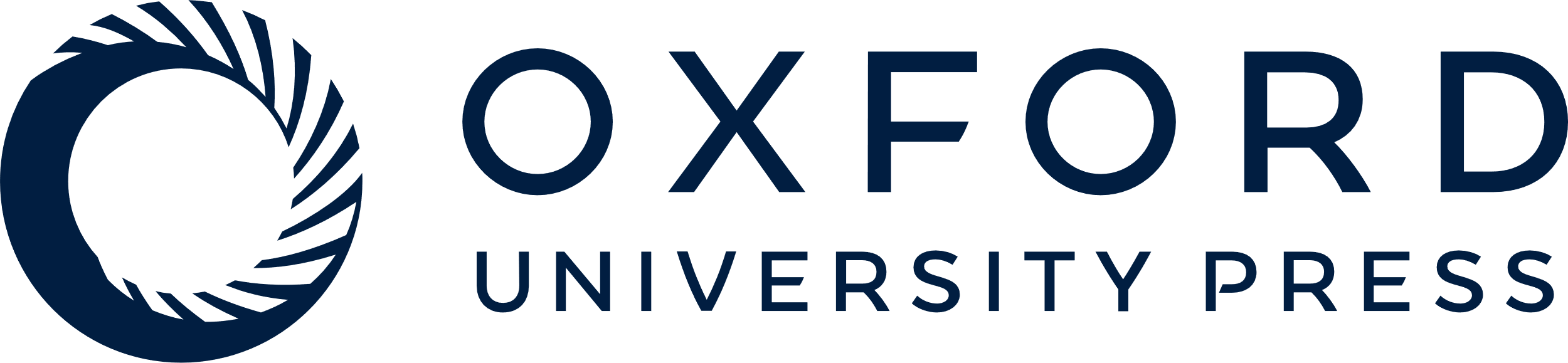 [Speaker Notes: Figure 5. Model-predicted average exposure–efficacy relationship for clinical remission at Week 6 in patients with CD [GEMINI 2] by baseline albumin, faecal calprotectin and CRP concentration quartiles, and previous TNFα antagonist use. Caverage, average concentration through Week 6. CD, Crohn’s disease; CRP, C-reactive protein; TNFα, tumour necrosis factor-α; UC, ulcerative colitis.


Unless provided in the caption above, the following copyright applies to the content of this slide: Copyright © 2017 European Crohn’s and Colitis Organisation (ECCO). Published by Oxford University Press. All rights reserved. For permissions, please email: journals.permissions@oup.com]
Figure 4. Model-predicted average exposure–efficacy relationship for clinical remission at Week 6 in patients with UC ...
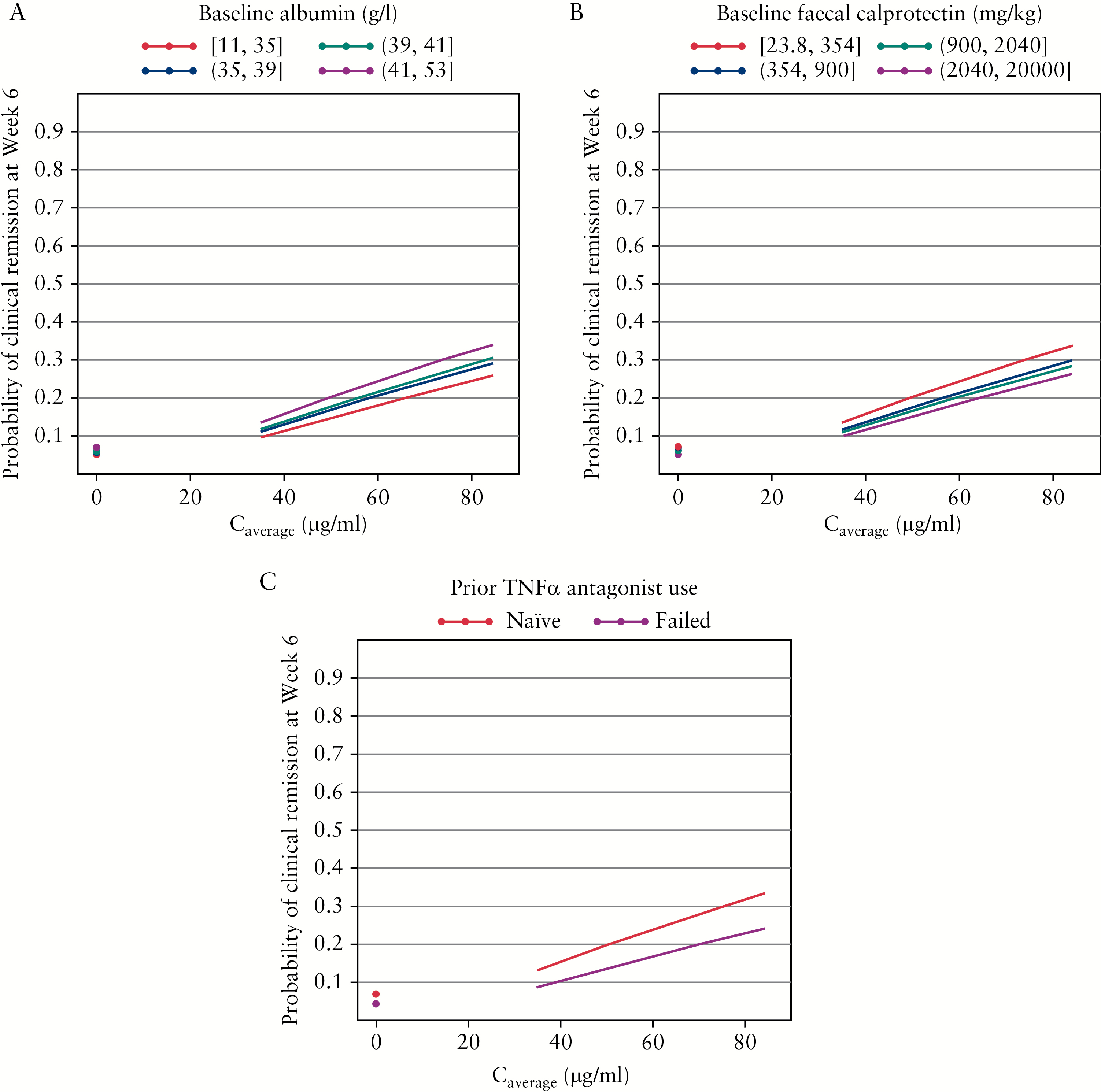 J Crohns Colitis, Volume 11, Issue 8, August 2017, Pages 921–929, https://doi.org/10.1093/ecco-jcc/jjx021
The content of this slide may be subject to copyright: please see the slide notes for details.
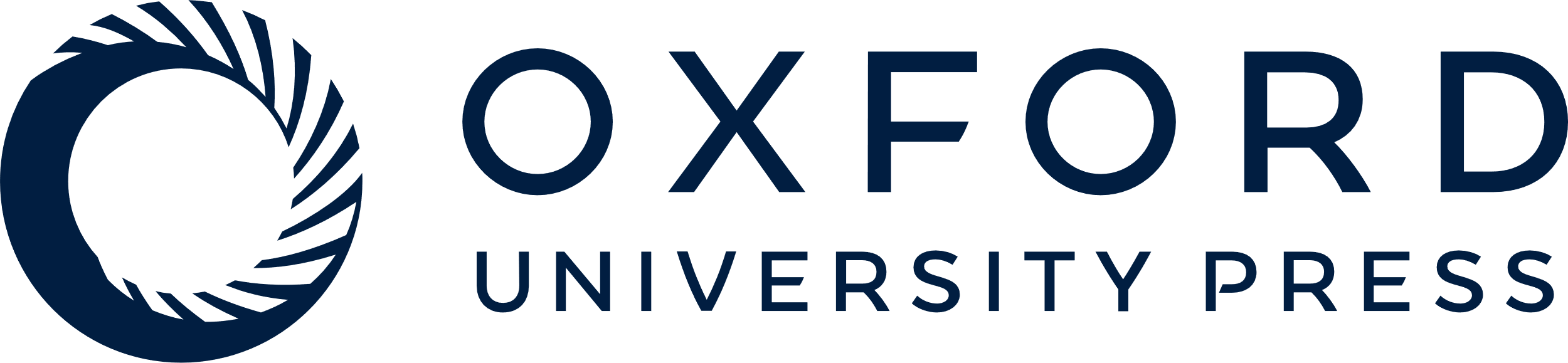 [Speaker Notes: Figure 4. Model-predicted average exposure–efficacy relationship for clinical remission at Week 6 in patients with UC [GEMINI 1] by baseline albumin and faecal calprotectin concentration quartiles and previous TNFα antagonist use. Caverage, average concentration through Week 6. CD, Crohn’s disease; TNFα, tumour necrosis factor-α; UC, ulcerative colitis.


Unless provided in the caption above, the following copyright applies to the content of this slide: Copyright © 2017 European Crohn’s and Colitis Organisation (ECCO). Published by Oxford University Press. All rights reserved. For permissions, please email: journals.permissions@oup.com]